Lawyering with Technology: Skills and Habits of Mind for Teaching How to Lawyer Effectively for Change
Conrad Johnson, Columbia

Ann Juergens, Mitchell Hamline

Joe Rosenberg, Cuny

Takao Yamada, Airportlawyer.org
Roadmap
Basic concepts

Examples of how technology can be used in clinics to facilitate progressive change and access to justice.

Exercise:  how you might use technology to assist your clients and integrate contemporary practice.

How to make time for this
Basic Concepts: Law Runs on Information
Gather
Manage
Present
Why incorporate law practice technology?
Competence

Engagement

Expanded possibilities for access to justice, presentation, collaboration, empowering students and clients.

Employment

Social justice… Here are some examples.
Why does the shift from analog to digital matter to lawyers?
Communication options
Collaboration
Best practices, AI
Employment, 
Confidentiality, security, privacy
Discovery
Virtual lawyering
Presentation, advocacy
Housing Justice Chatbot Building ClinicProf. Ann Juergens, Mitchell Hamline
Lawyering with Technology:  Skills and Habits of Mind for Teaching How to Lawyer for Change Effectively
AALS Clinical Conference, San Francisco, May 2019
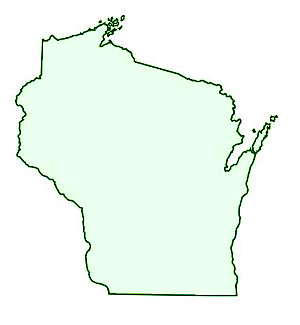 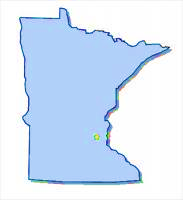 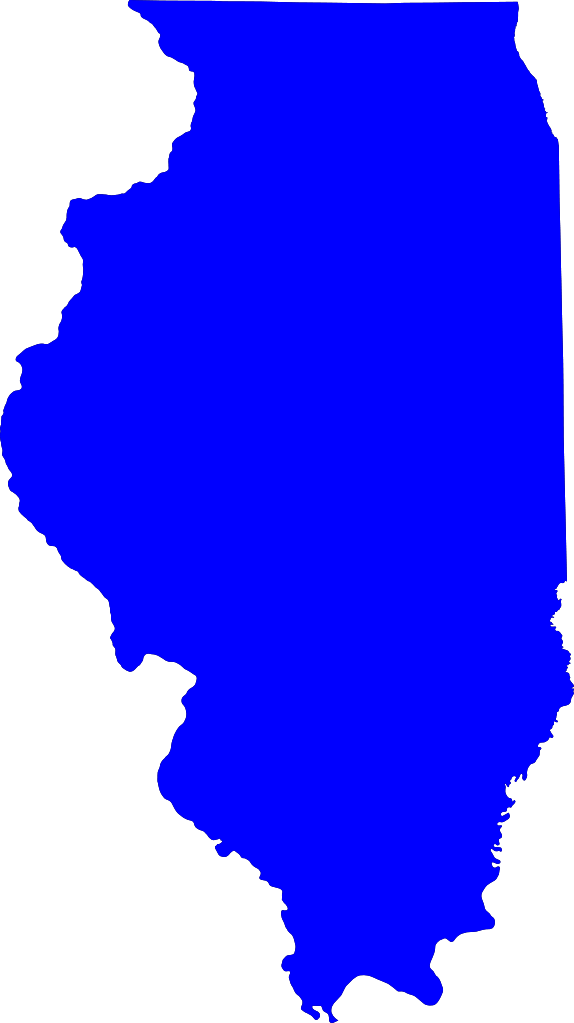 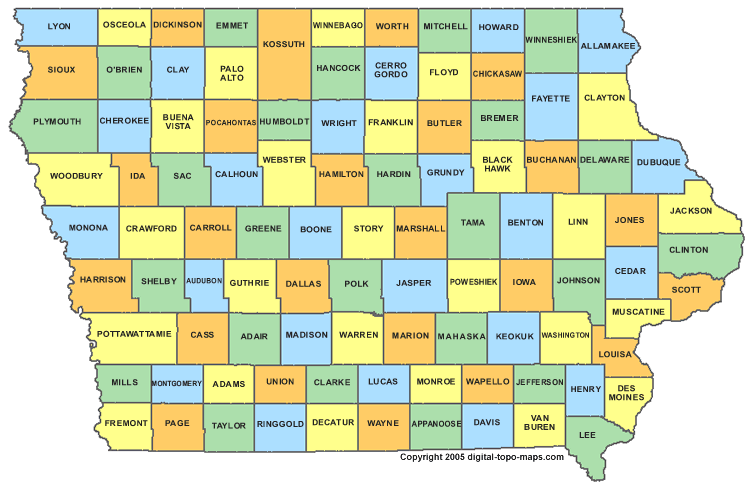 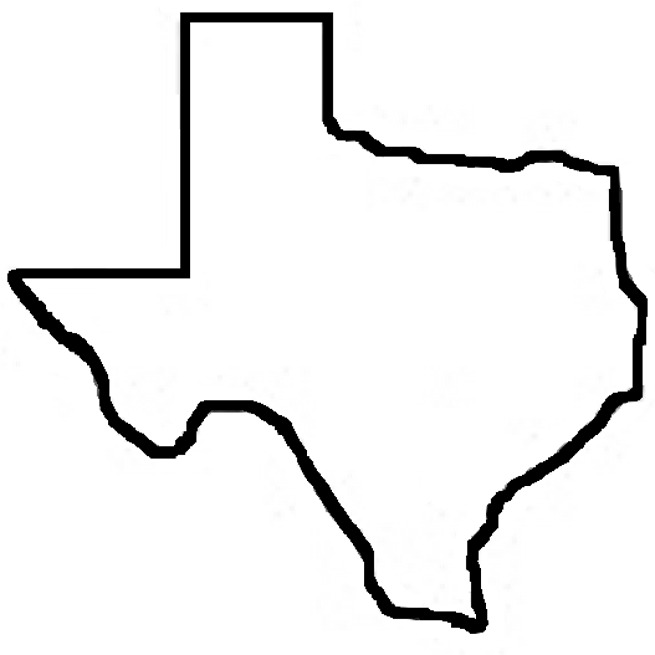 Clinic students:
live in 8 different states 
are enrolled in MHSL’s “hybrid” program.
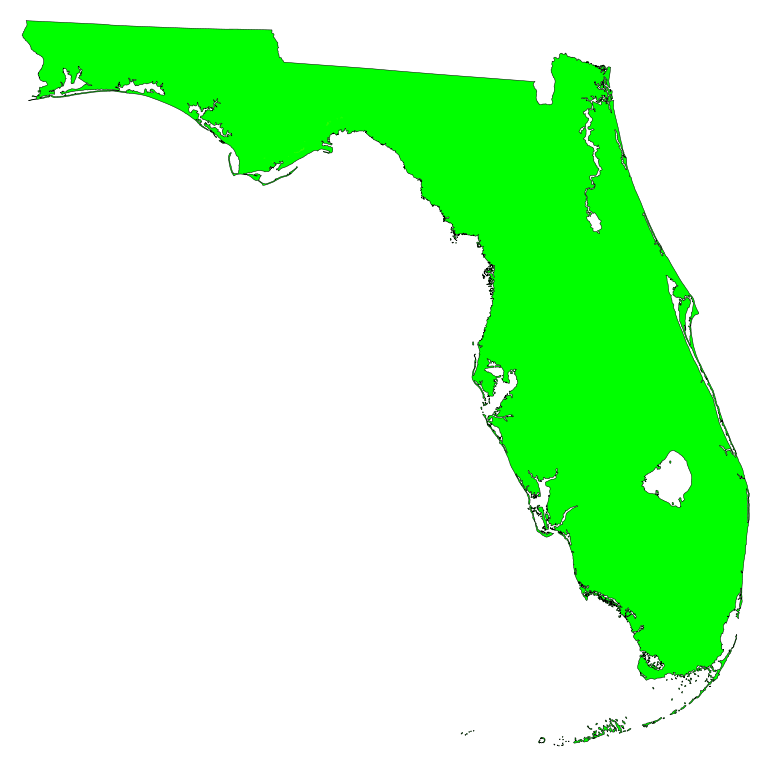 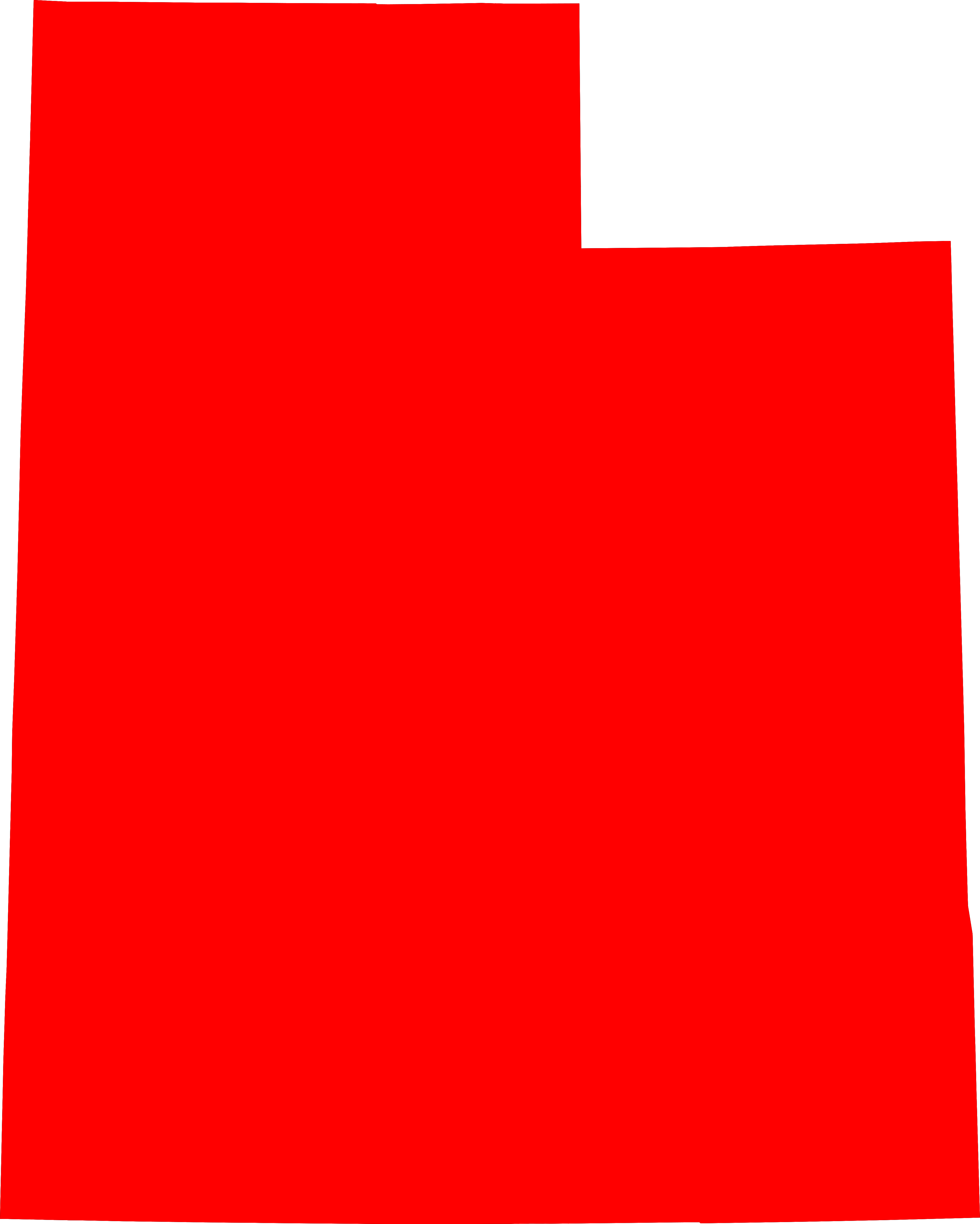 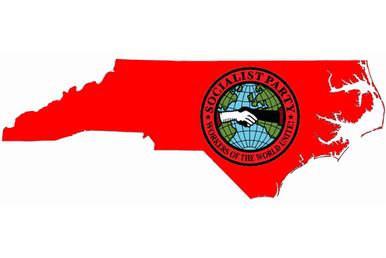 Process steps leading to connection with local housing activists & (hopefully) useful chatbot.
Build chatbot  with community resources woven throughout
Connect with housing justice org. in your community
Research law & commun-ity resources & Outline answer to question
Work with the org. on a housing question amenable to answer with chatbot
Put answer into flowchart form & vet with org.
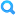 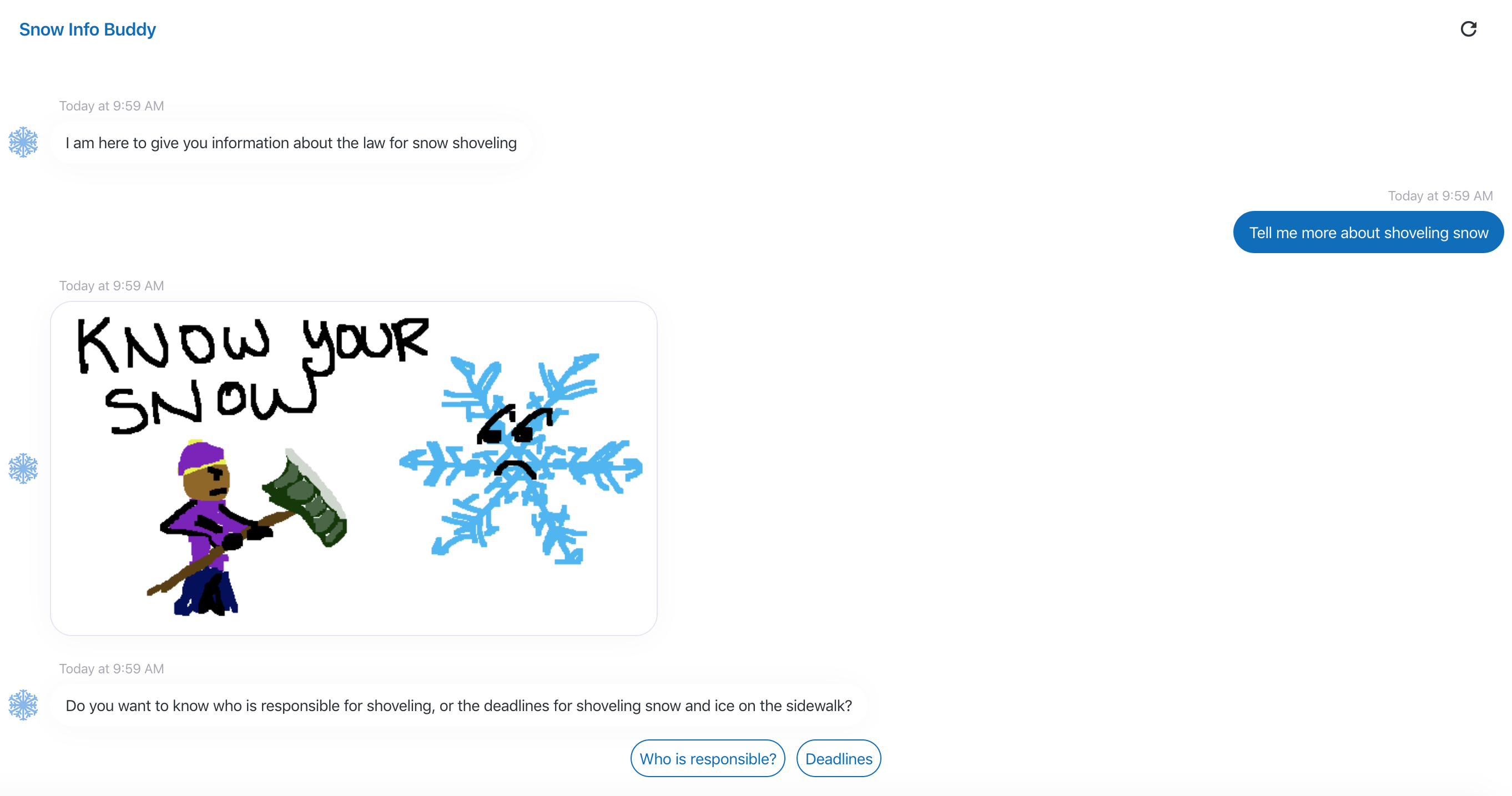 [Speaker Notes: Fun snippet as example.]
CUNY Law Planning With Parents Project Emergency Advance Planning for Parents at Risk of DeportationEvolution of a Guided Interview AppProf. Joe Rosenberg, CUNY Law School
Advance Planning=Power & ControlLegal Clinics: Face to face interviews
Allowed us to develop and modify interview approach

Trial & error

Importance of language

What works, and what doesn’t
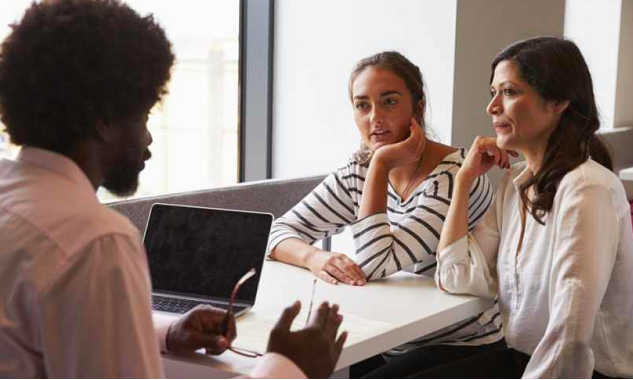 12
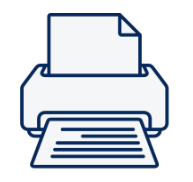 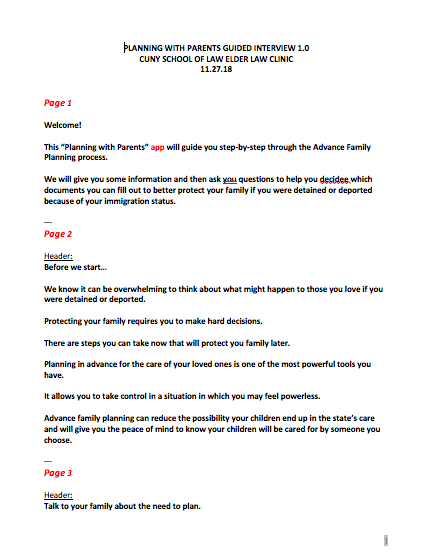 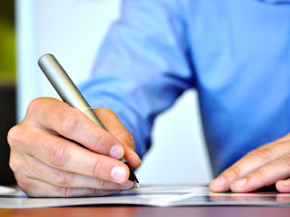 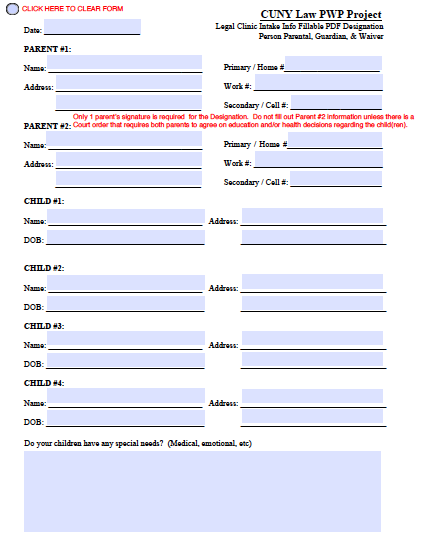 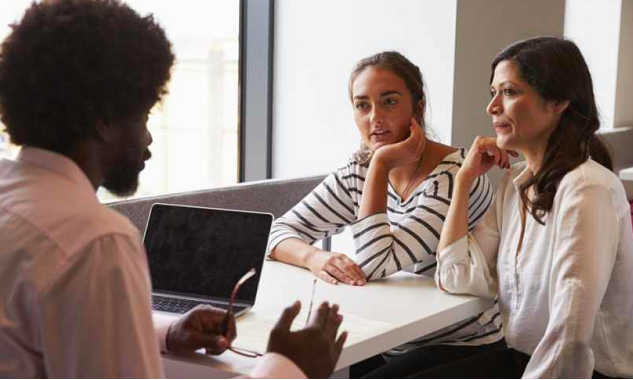 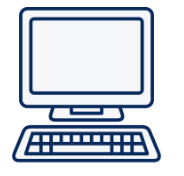 Planning with Undocumented Parents Guided Interview App
Collaboration with developer

Much wider reach & access

Advocates can assist with Advance Planning

Families can create & execute documents at “last minute in “emergencies” (e.g. ICE ”check-in”)

App can be customized/modified
https://community.lawyer/cl/scott/advanced-planning-with-parents
14
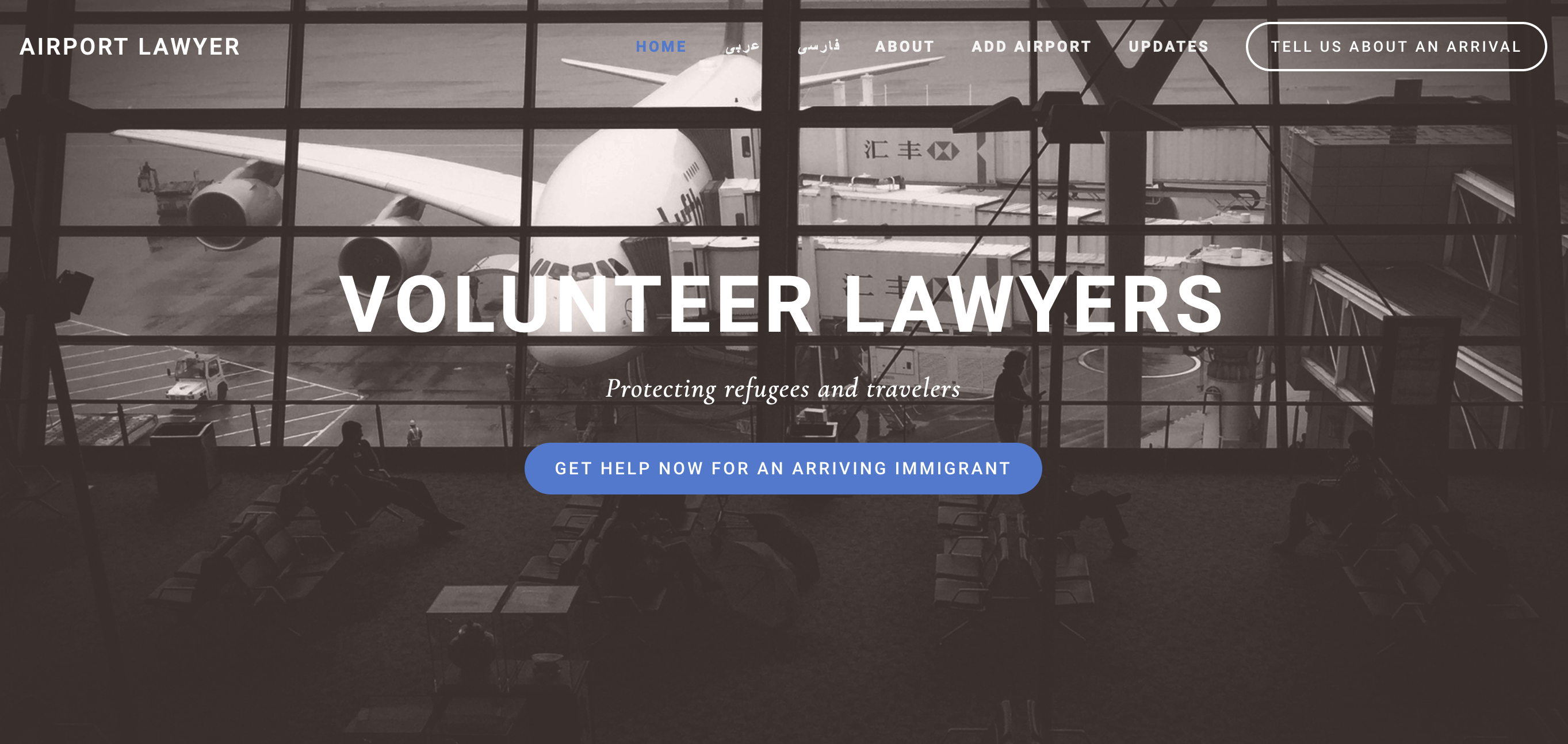 Your Ideas
WRC to reunite families
Defendants need to know to assert inability to pay court penalty fees
& alternatives
Cut off medical assistance; appeal adverse hearings within 10 days
Do I have a civil rights problem? Referrals to legal assistance 
Referrals from health care providers to legal clinic instead of social 
service providers
 How to get info to clients about relative complexity of their case 
& potential ease of solution
IP context, work flow, case mgmgt systems to link & 
make efficient client needs & clinical students
Text reminder systems for clients to get to court
16
The Problem
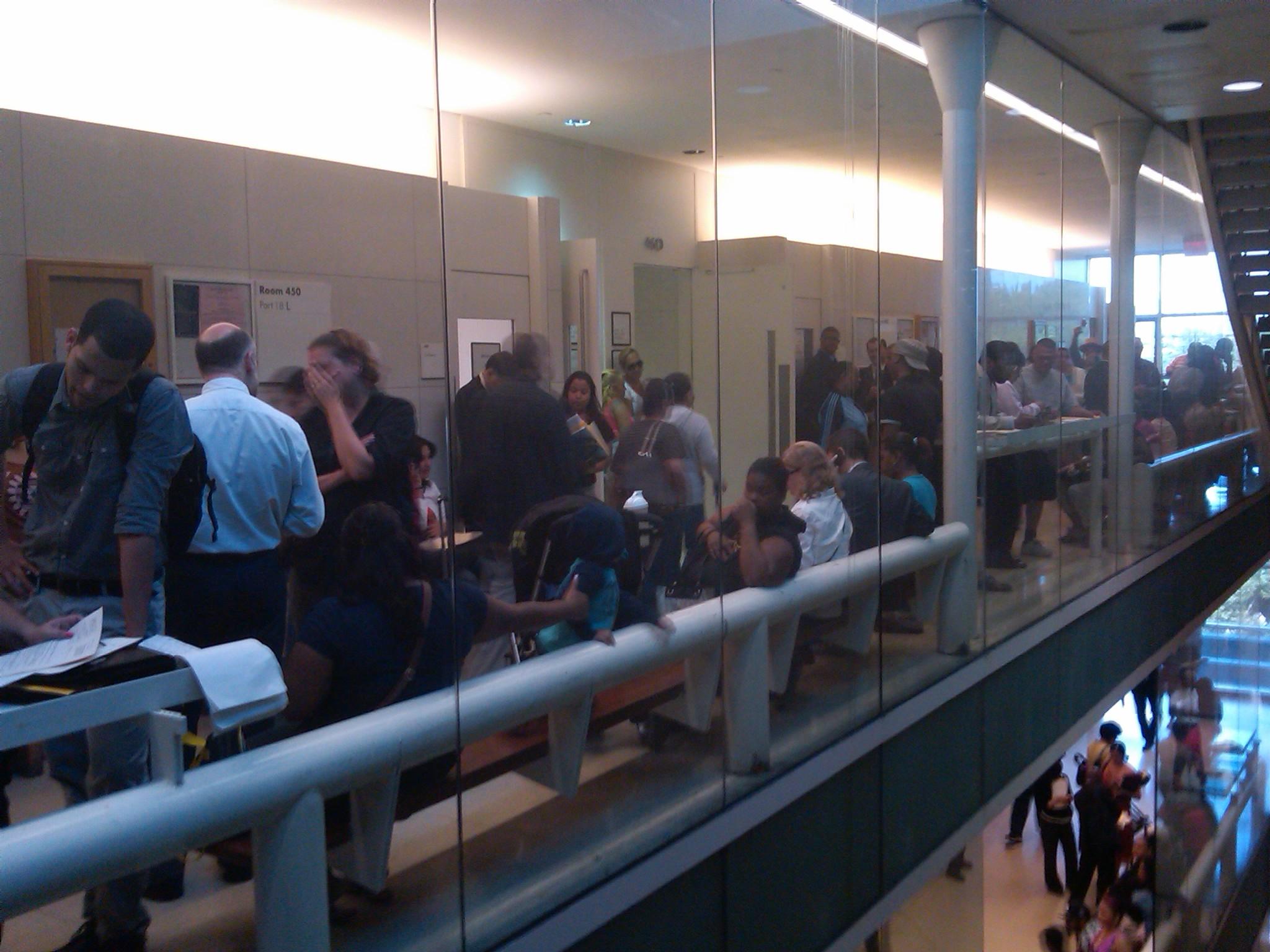 Sample Nonpayment Answer Template
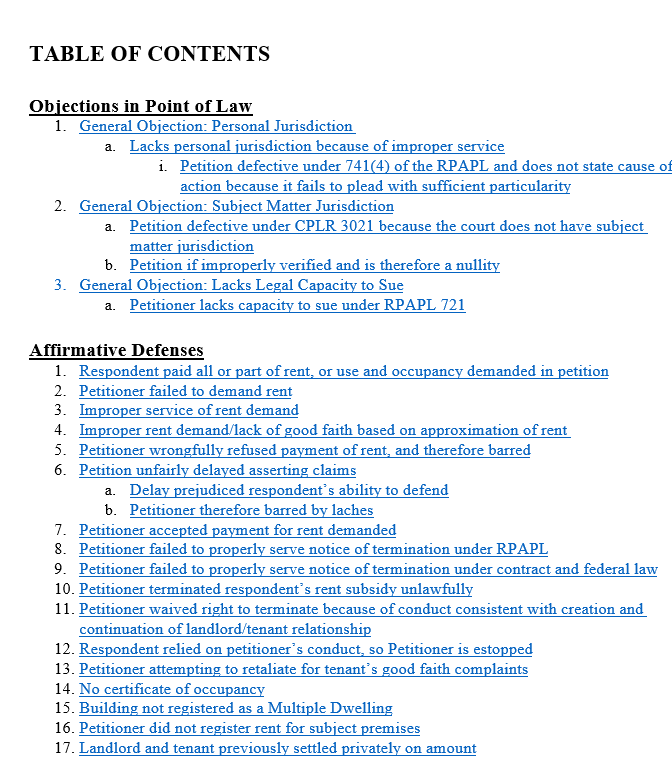 Each clause of answer is annotated
Table of Contents hyperlinked
Digital format has increased functionality
Free Document Assembly: Google Suite - Google Forms
Google Form: A master answer in google form. Attorneys input relevant clauses by simply checking the relevant boxes.
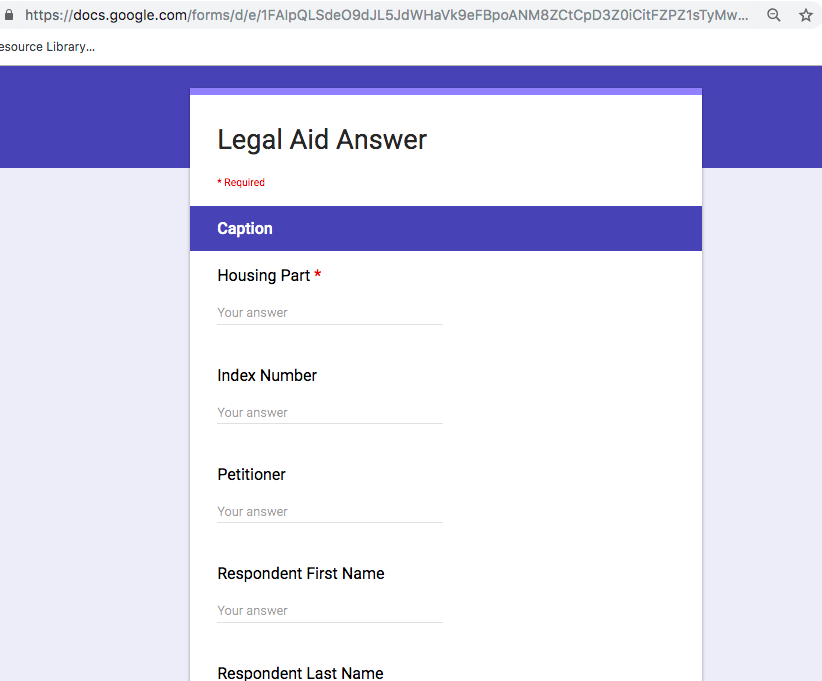 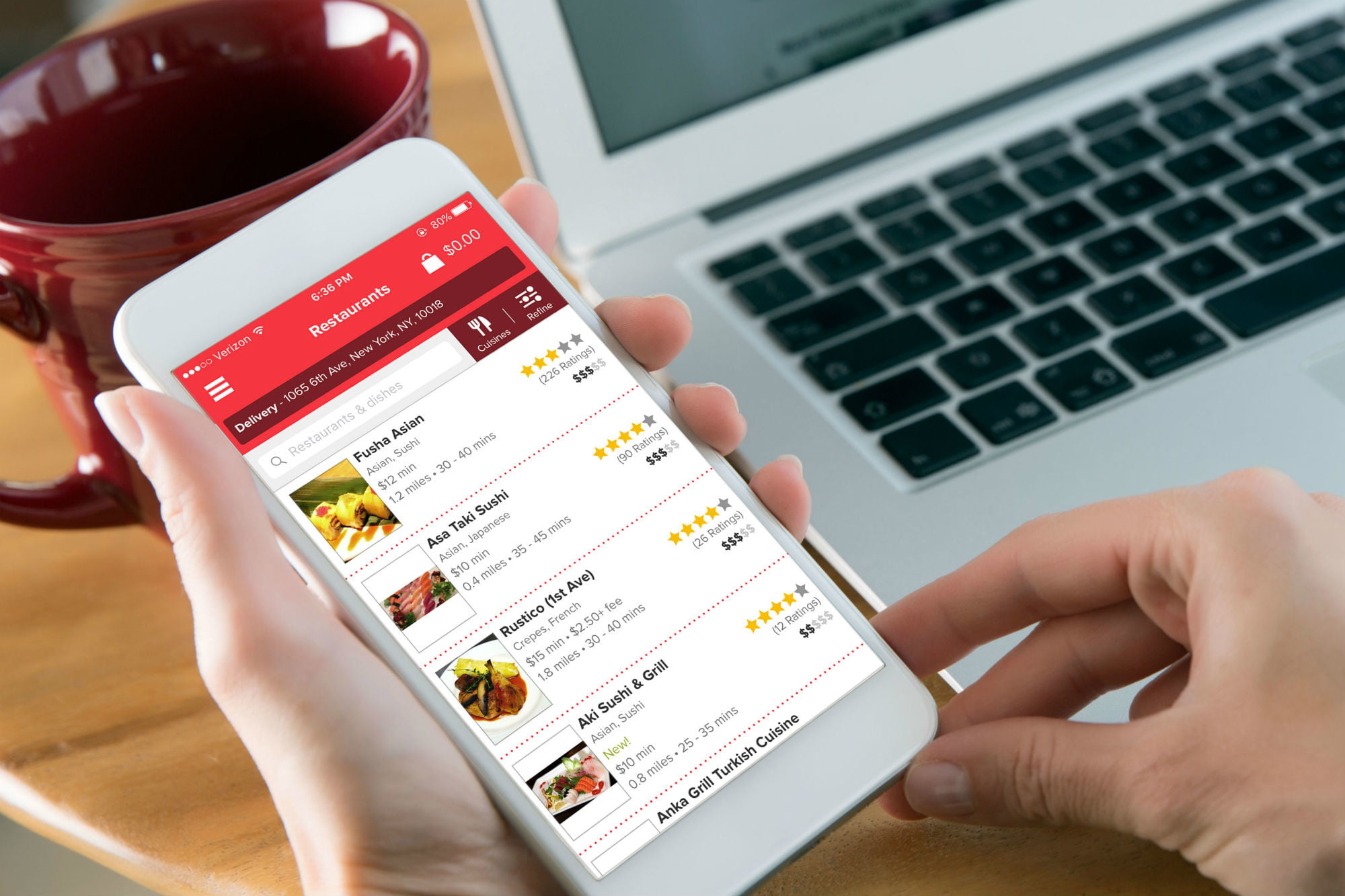 “It’s like ordering  lunch--just less filling.”
Free KM /Document Management
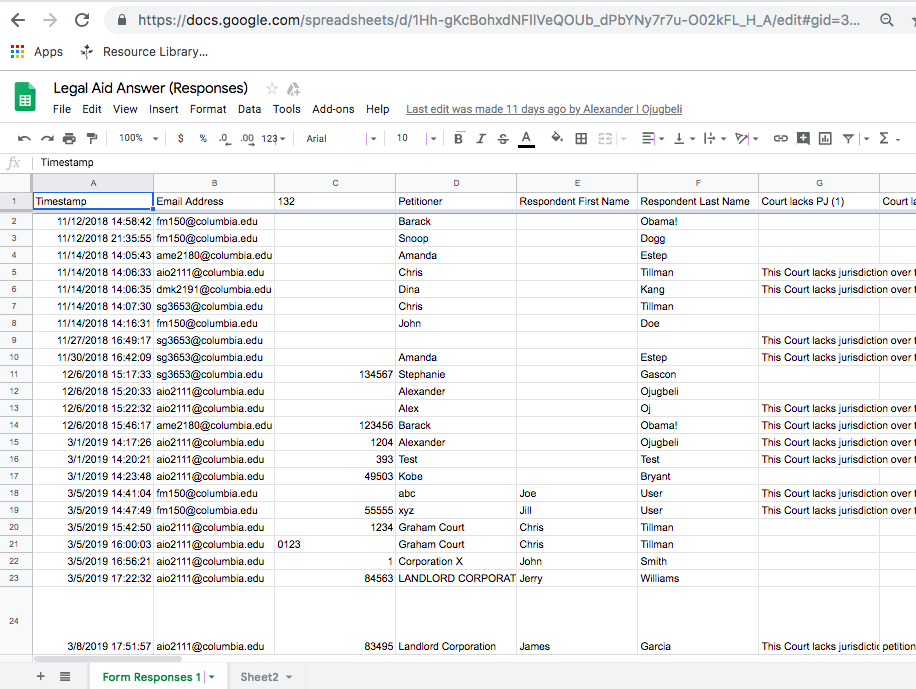 Google Sheet: Records and organizes the data inputs. Sort and search through extensive data entries.
Efficiency, Quality, Convenience, Flexibility
Google Doc: Document Studio function converts the data from the google sheet into a complete and personalized court document.
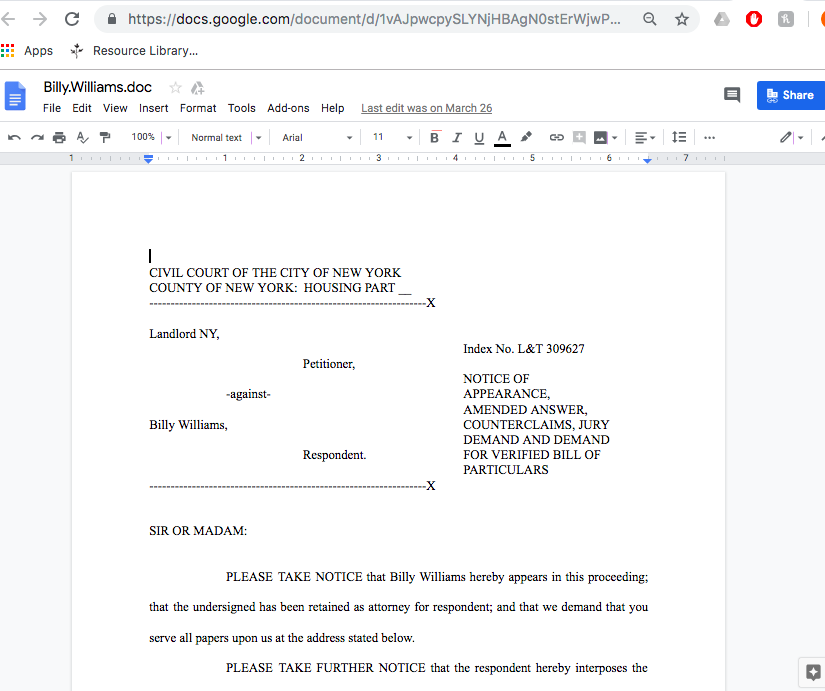 Even Lower Tech: Word Quick Parts
Quick Parts: Function in Microsoft Word that converts complete clauses into shortcut phrases.
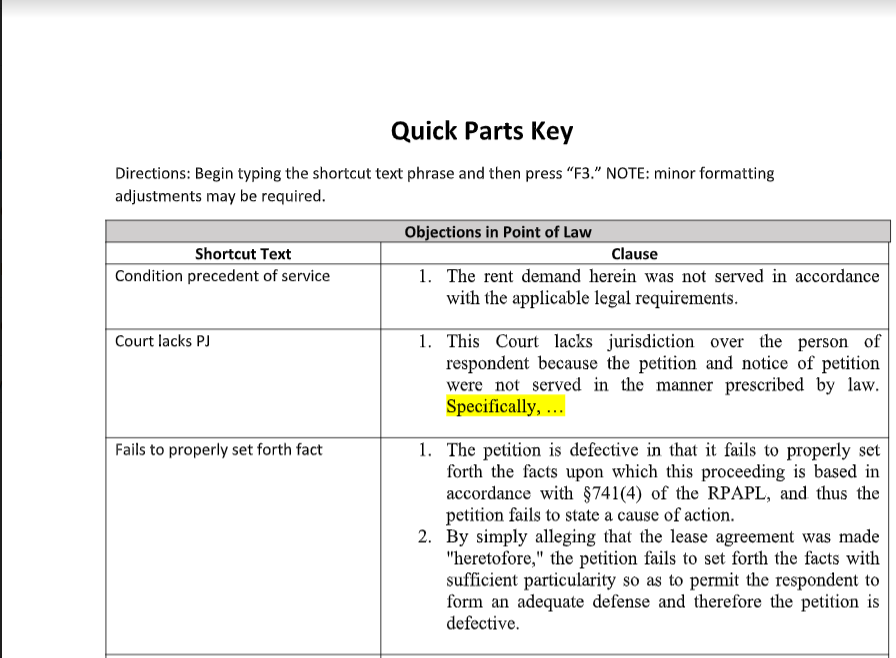